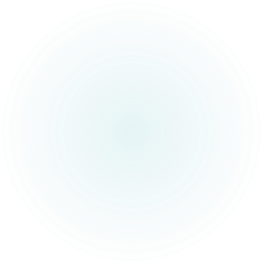 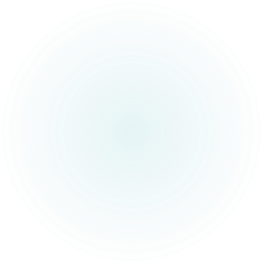 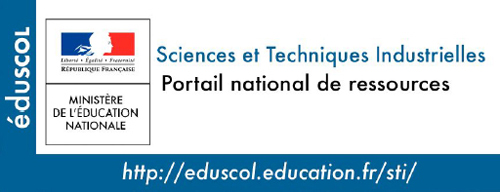 PREVENTION
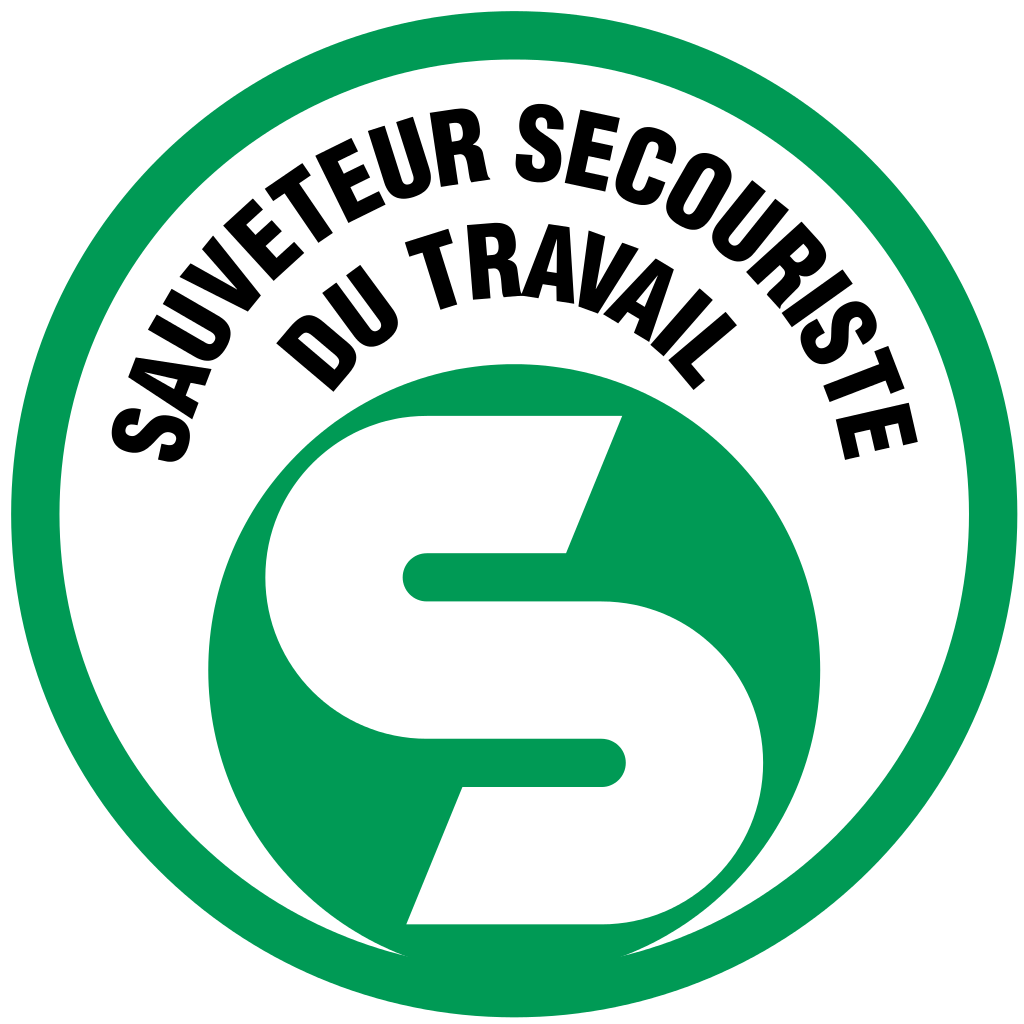 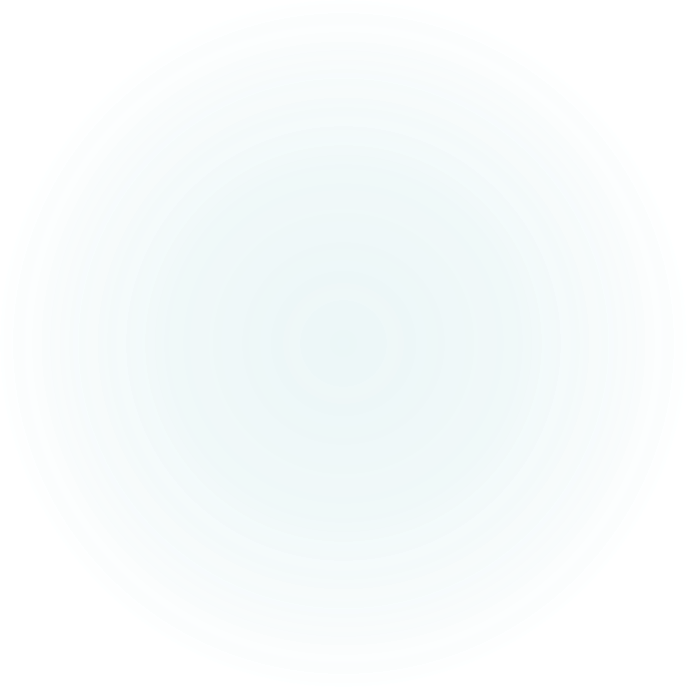 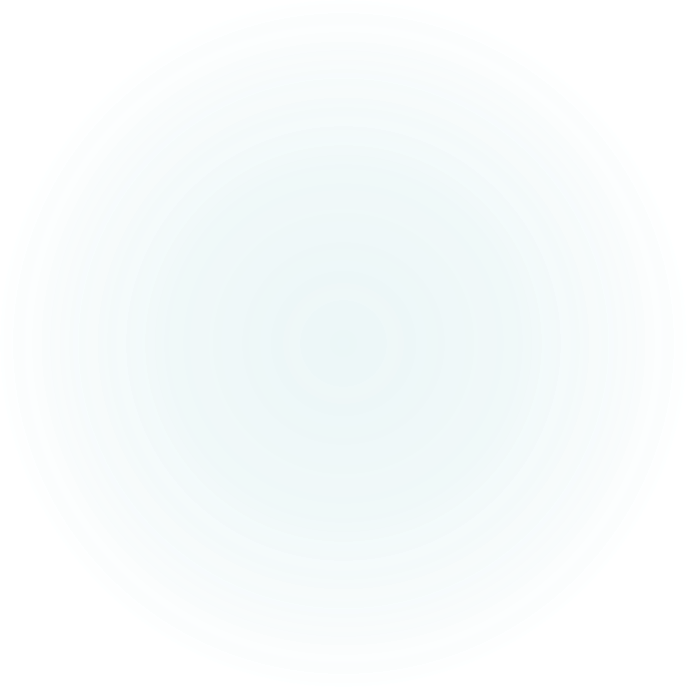 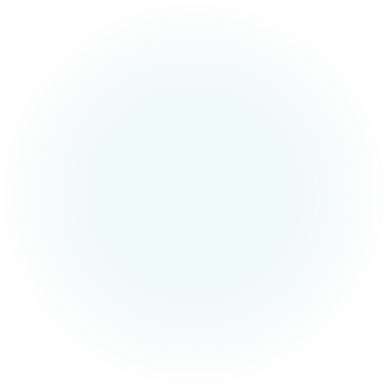 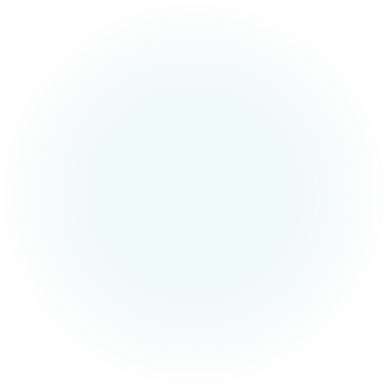 Objectif: Analyser des situations
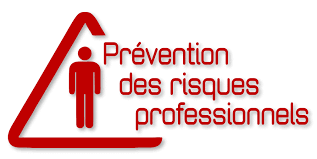 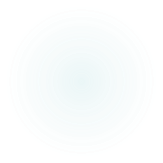 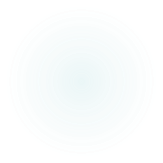 Série de photos récupérées de ci de là qui peuvent servir pour faire des exercices d’analyse de situations.
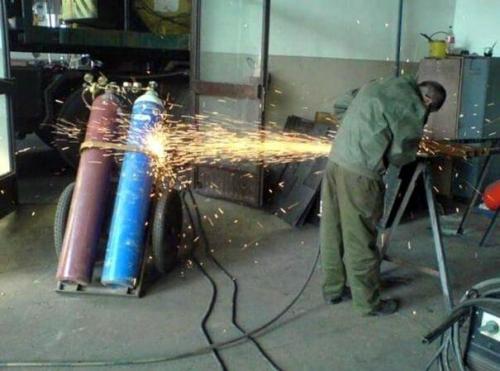 Meulage…
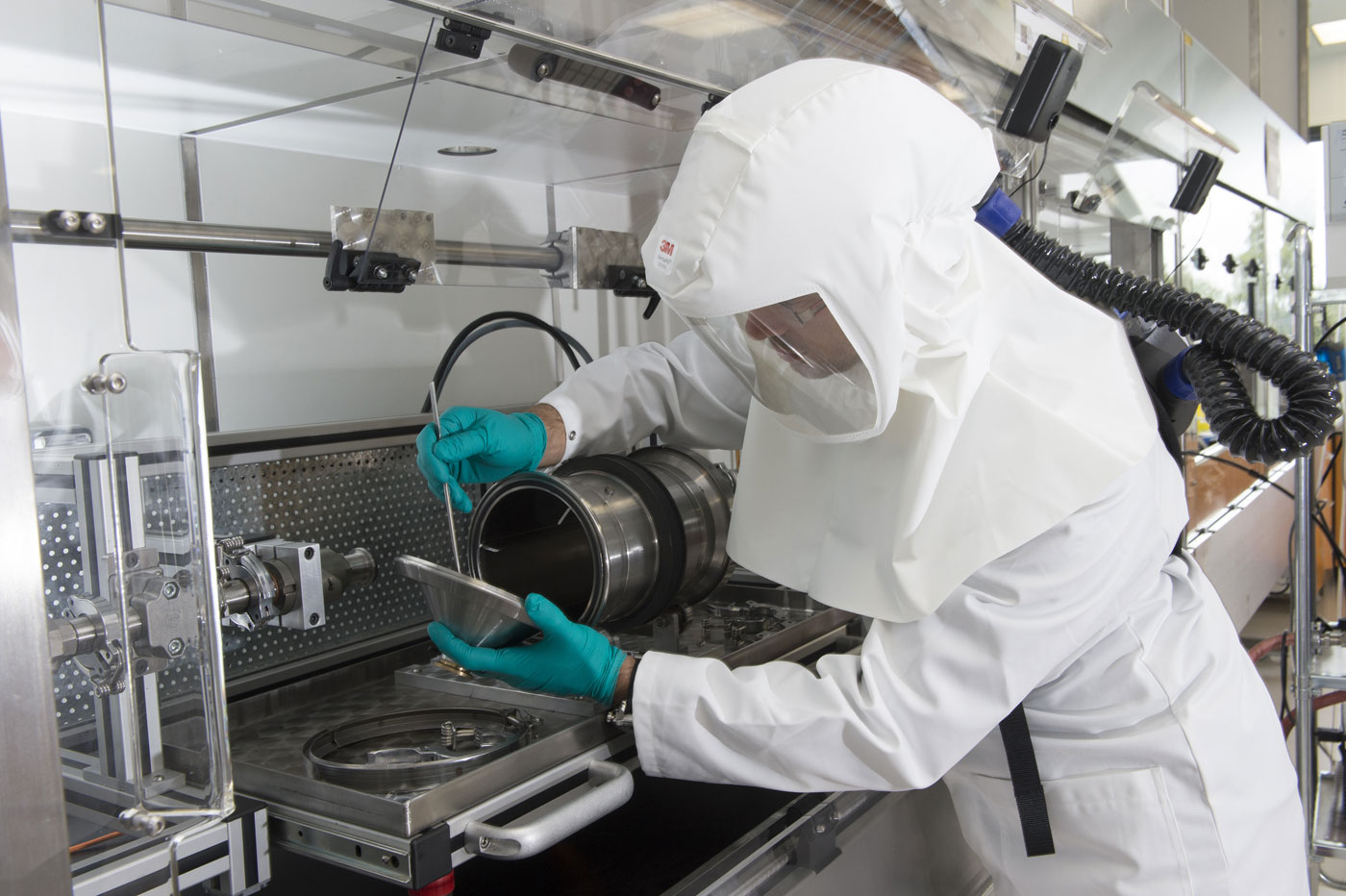 Produits chimiques
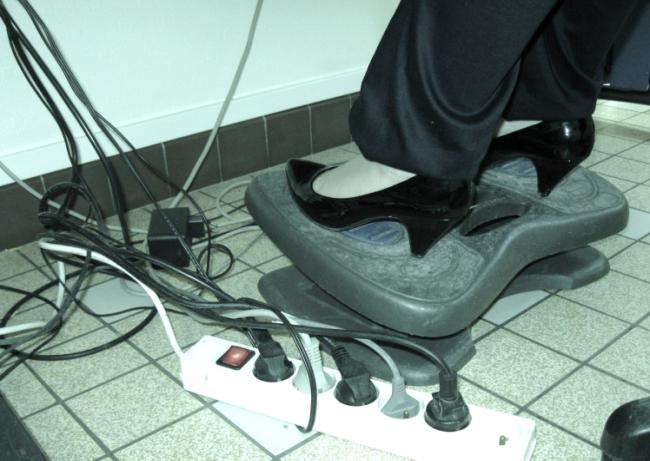 Sol encombré
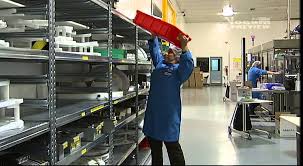 Geste au-dessus des épaules
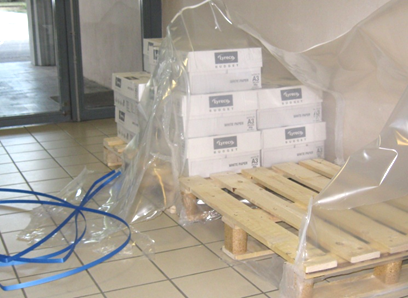 Sol encombré
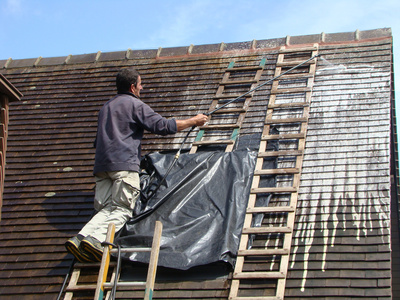 Hauteur.
Produits chimiques
Chaleur atmosphérique
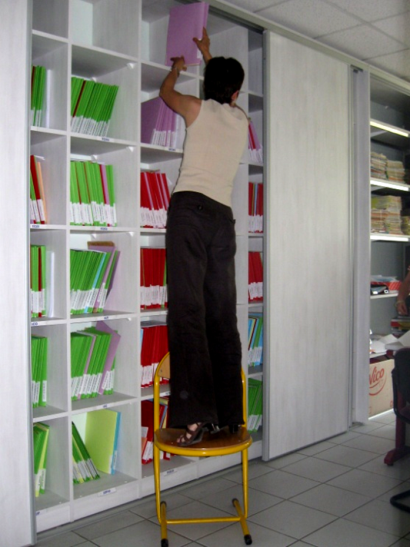 Hauteur chaise
Bras au-dessus des épaules
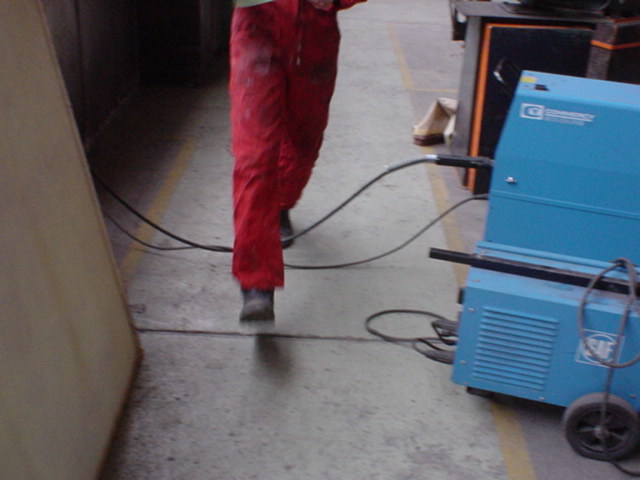 Sol encombré
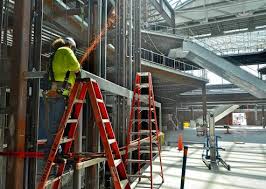 Hauteur escabeau
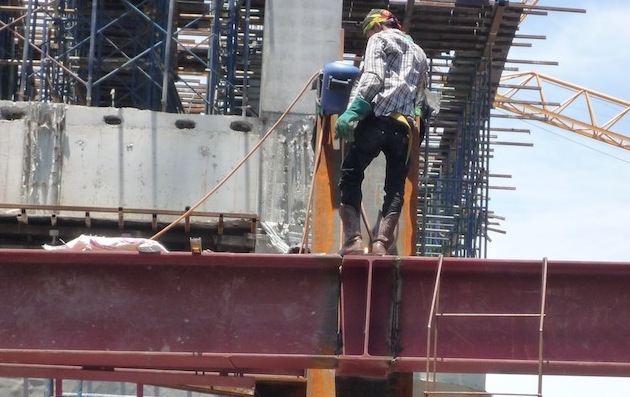 Hauteur
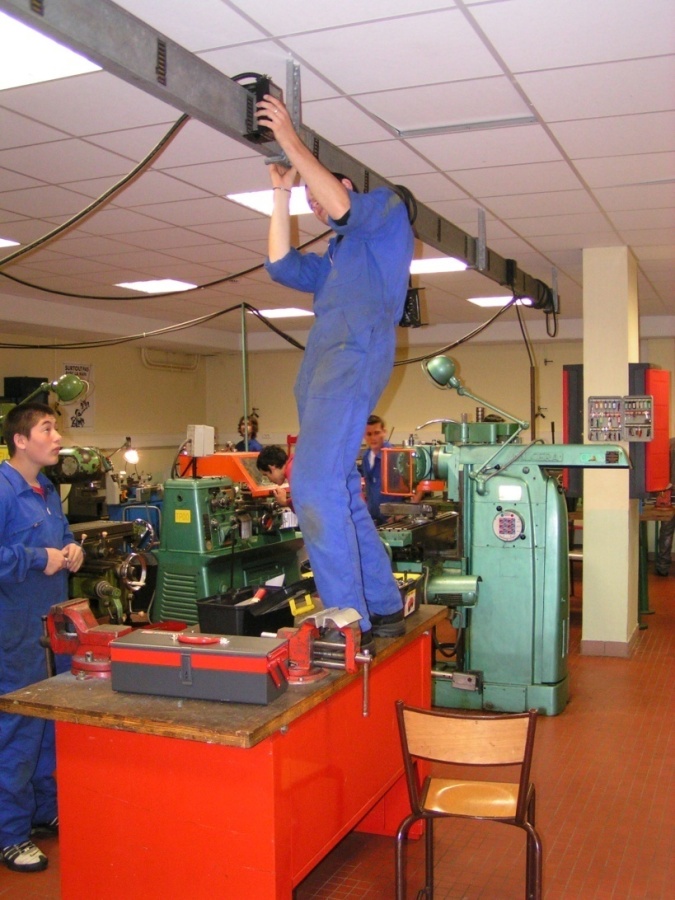 Hauteur
Zone encombrée
Chaise
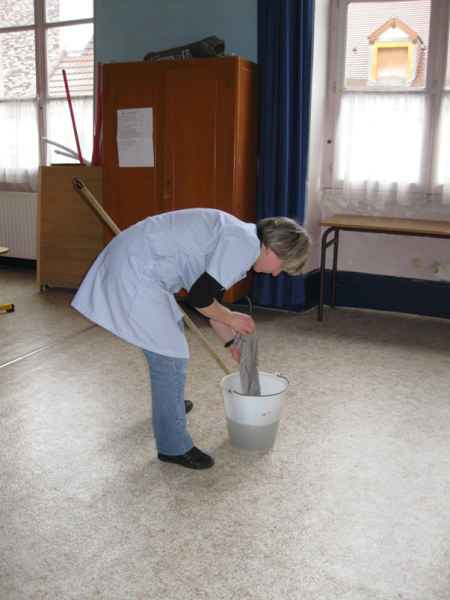 Posture
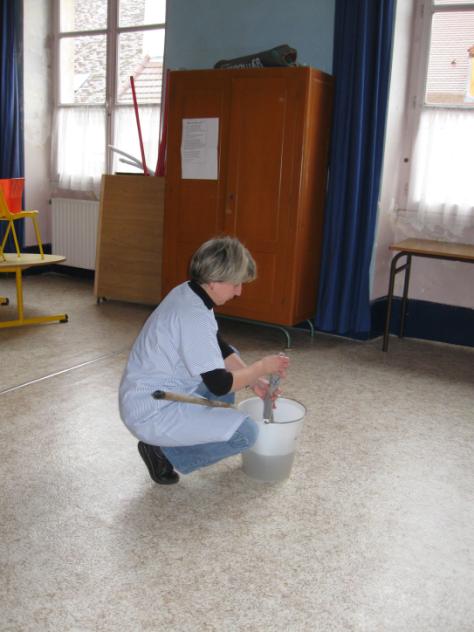 Produits chimiques
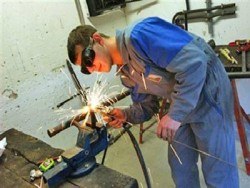 Chaleur
Posture
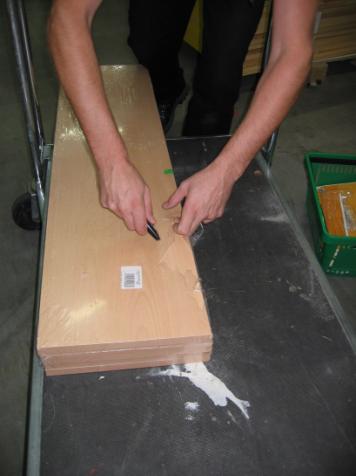 Outils coupants
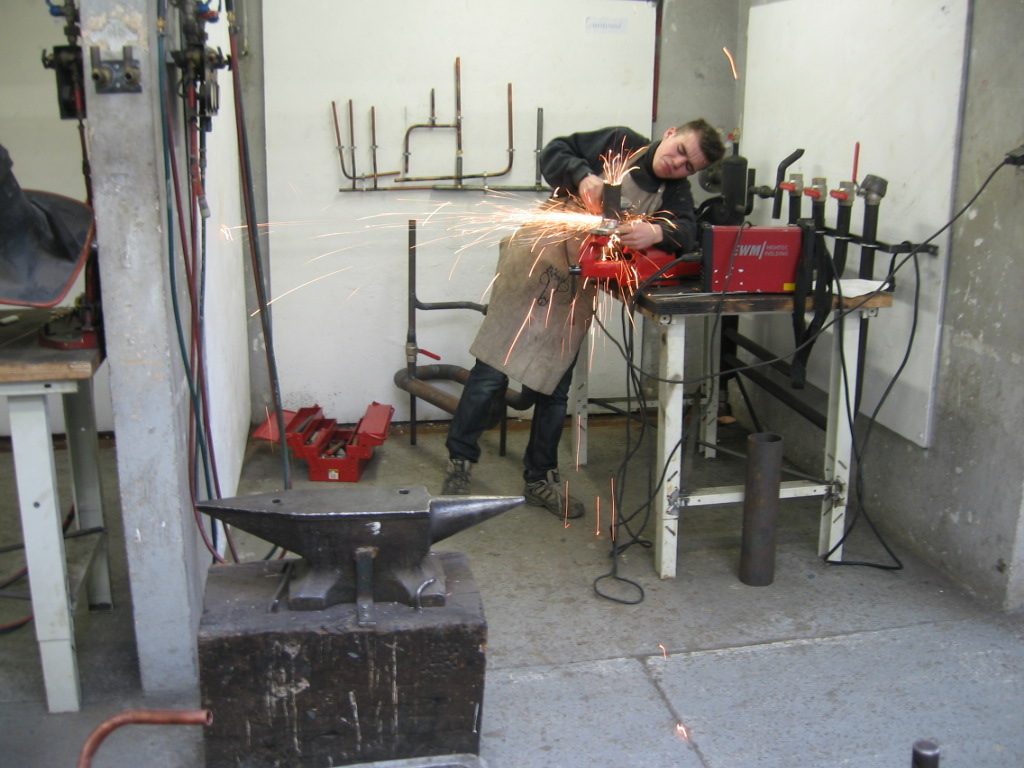 Meuleuse
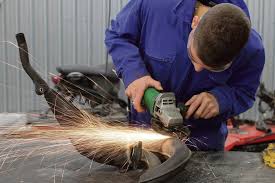 Meuleuse
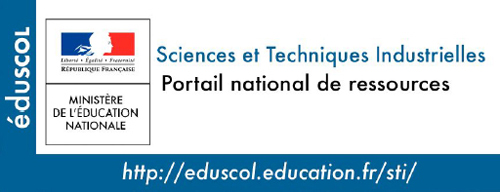 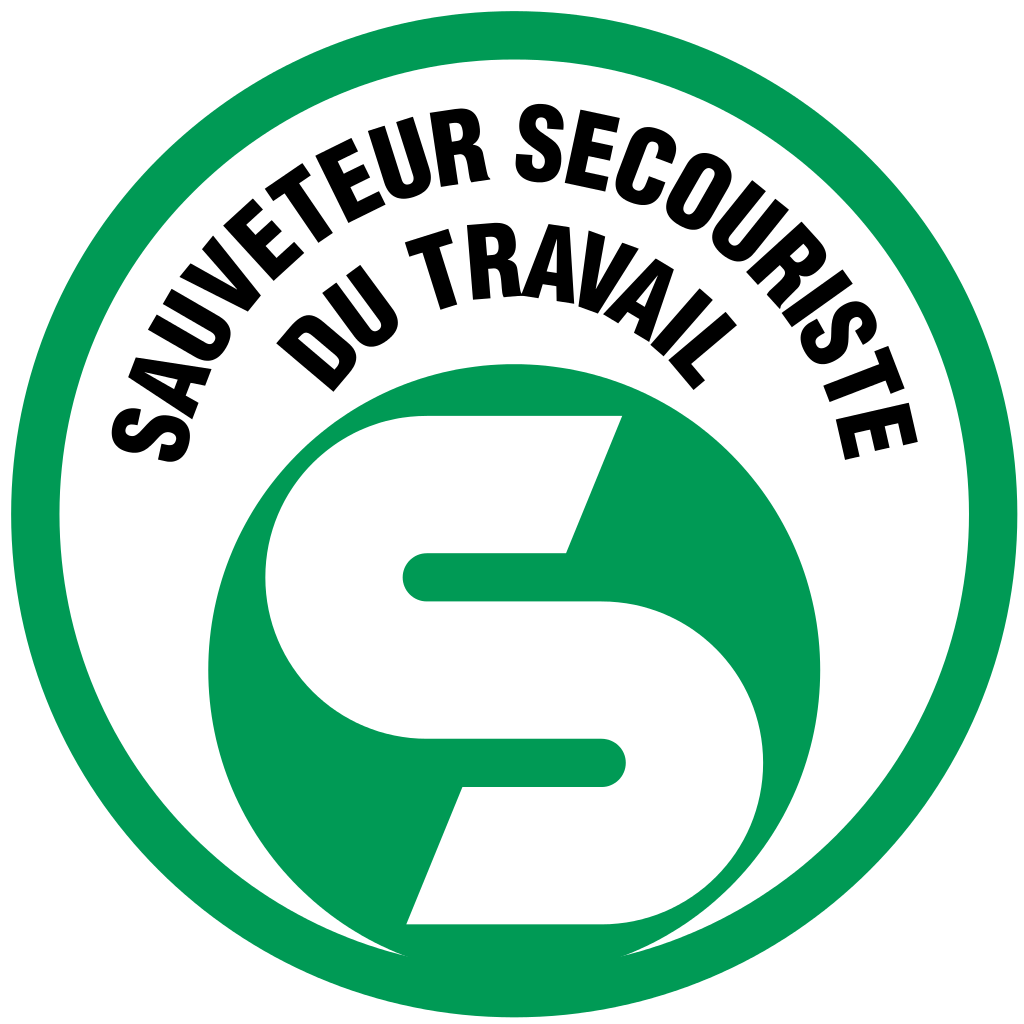 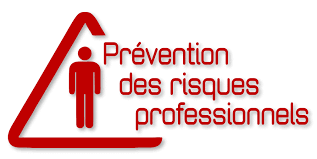